PRESENTATION DES NOUVEAUX PROGRAMMES DE FRANCAIS
L’écriture des programmes :
 Des programmes écrits par cycles.
 La continuité école-collège.
 Des programmes qui opérationnalisent le Socle (au service du Socle)
 Des programmes écrits par compétences.
 Une logique curriculaire et spiralaire : notions de progressivité, d’étapes, avancée progressive dans la complexité.
Evolutions
 La culture littéraire et artistique réaffirmée dans une organisation ouverte et problématisée.
 Une approche par compétences intégrée explicitement aux éléments des programmes.
 Une place de l’oral accentuée accédant au statut de langage et développée par des activités de production, d’analyse et de compréhension.
 Une place des écrits de travail affichée de façon plus forte.
 L’enseignement explicite de la compréhension en lecture.
 L’inclusion des littératures de langues vivantes étrangères ou régionales.
 L’ouverture aux écrits non littéraires.
 L’ouverture aux œuvres cinématographiques
 Une conception renouvelée de l’enseignement de la langue (voir diaporama :  enseignement de la langue).

 Programme de français et réforme du collège 
  L ’accompagnement personnalisé : rôle et enjeux.
  Les croisements entre les enseignements : les EPI.
LE CADRE DES NOUVEAUX PROGRAMMES
Domaine 1. Les langages pour penser et communiquer
Comprendre, s’exprimer en utilisant la langue française à l’oral et à l’écrit
Comprendre, s’exprimer en utilisant une langue étrangère ou régionale
Comprendre, s’exprimer en utilisant les langages mathématiques, scientifiques  et informatiques
Comprendre, s’exprimer en utilisant les langages des arts et du corps
Domaine 2. Les méthodes et outils pour apprendre
Domaine 3. La formation de la personne et du citoyen
Domaine 4. Les systèmes naturels et les systèmes techniques
Domaine 5. Les représentations du monde et l'activité humaine
Le décret du 19 mai 2015 : une précision importante
Socle 2005 : « la scolarité obligatoire doit au moins garantir à chaque élève les moyens nécessaires à l’acquisition d’un socle commun » 

 Socle 2016 : Article 1 : « Le collège dispense à chaque élève, sans distinction, une formation générale qui lui permet d’acquérir, au meilleur niveau de maîtrise possible, le socle commun de connaissances, de compétences et de culture défini en application de l’article L. 122-1-1 et dont l’acquisition a commencé dès le début de la scolarité obligatoire. »
LES GRANDS PRINCIPES
1. Des programmes curriculaires de cycle : à savoir
Des attendus de fins de cycle.
Des cycles de trois ans qui doivent permettre des progressions différenciées.
Un parcours d’apprentissage par compétences pour l’élève. 
Concrètement  : quand le professeur de collège lit des programmes de cycle 4, il pense « classe de 3ème » MAIS attention ; ne jamais oublier que le professeur de 5-ème ou de 4ème lit exactement le même texte.
Les cycles
Cycle 4 : cycle des approfondissements
Elèves : nouveau rapport à eux-mêmes ;
Appropriation croissante de la complexité du monde 
Passage d’un langage à un autre ;
Abondance d’informations ;
Confrontation à la dimension historique des savoirs  ;
Abstraction et modélisation ;
Créativité ;
Esprit de responsabilité et d’engagement ;
Entreprendre et coopérer avec les autres ;
Respect de normes qui s’inscrivent dans une culture commune ;
Pensée personnelle en construction.
3. Des programmes qui opérationnalisent le socle
→ 3 volets par cycle
Volet 1 : Les spécificités du cycle 
Volet 2 : Contributions essentielles des différents enseignements  au socle commun
Volet 3 : Les enseignements (qui opérationnalisent le socle)
Les compétences de français travaillées pendant le cycle ;
Les attendus de fin de cycle ;
Les compétences et les connaissances associées ;
Des exemples de situations, d’activités et de ressources pour l’élève 
Des repères de progressivité ;
Des pistes pour aménager des liens avec les autres enseignements.
4. Des  entrées écrites par compétences
COMPETENCES ET PROGRAMMES
On peut  stabiliser la définition de la compétence comme capacité à mobiliser des ressources pour traiter une tâche complexe.*

 Ressources internes : connaissances (savoirs), savoir-faire, attitudes.
 Ressources externes : outils, pairs, enseignants.
 Mobilisation : identification, convocation et organisation des ressources avec une stratégie.

* La tâche complexe est elle-même définie comme nécessitant la
mobilisation, le tri et la combinaison de plusieurs ressources
grâce à l’analyse (ouverture de la tâche) non guidée de l’élève.
Pour chaque entrée
Des attendus de fin de cycle
Un tableau : 


Des repères de progressivité

Très différents selon le cycle.
Au cycle 4, en dehors des repères quantitatifs (pour l’écriture par exemple), on trouve quelques éléments de partition mais essentiellement un principe spiralaire.
. Cvn
Compétences travaillées par entrée et domaines du socle
g
Mêmes entrées pour les deux cycles (+ Culture littéraire et artistique en C4).
Des items :
un peu différents dans leur rédaction et leur positionnement mais globalement similaires ;
repris et précisés dans le corps des programmes.
Compétences et connaissances associées Cycle 4
LE PROGRAMME DE FRANCAIS : 
CONTINUITE ET EVOLUTIONS
1. Les domaines de l’enseignement du français
Le développement des compétences langagières orales et écrites en réception et en production.

 L'approfondissement des compétences linguistiques.

La constitution d'une culture littéraire et artistique commune.(Cycle 4, préambule)
Mais aussi la possibilité de séances spécifiques en étude de la langue

« Les exercices et entrainements d'orthographe, de grammaire et de vocabulaire, sollicitant mémorisation et réflexion, donnent lieu à des séances spécifiques, sans perdre de vue les activités de production de textes, d'exposés oraux, de lecture structurées autour des problématiques indiquées en « culture littéraire et artistique. »
3. Un programme de littérature qui conserve les grands repères culturels des programmes actuels
6e : Textes  de l’Antiquité (Odyssée, Métamorphoses, la Bible), contes et récits merveilleux, poésie, fables, théâtre (farce).
5e : Littérature du Moyen Âge et de la Renaissance, romans d’aventures, (romans de chevalerie, chansons de gestes, extraits d’œuvres évoquant les Grandes Découvertes), poésie, théâtre (comédie du XVIIème). 
4e : Le récit au XIXème (romans ou nouvelles réalistes ou naturalistes, nouvelles fantastiques), poésie lyrique, théâtre.
3e : Formes du récit au XXème et XXIème siècles (autobiographie ou roman autobiographique, œuvre ou partie portant un regard sur l’histoire du siècle), poésie (du romantisme à nos jours), théâtre, littérature « engagée ».
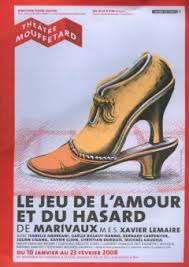 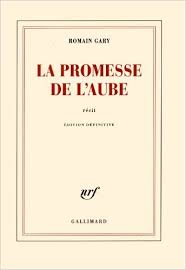 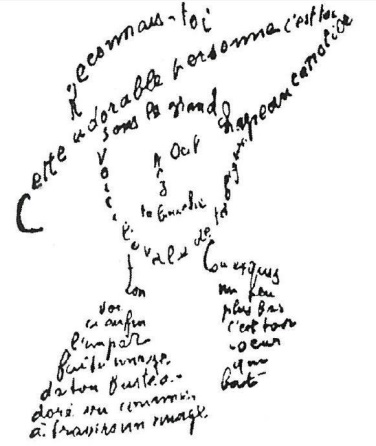 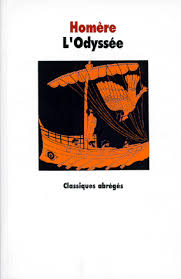 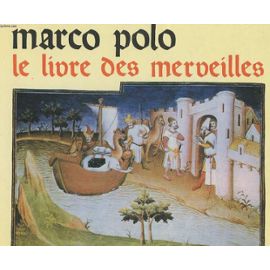 4.  Des modalités de lecture variées
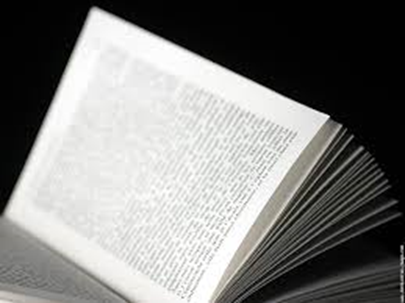 Cursive
Analytique
Lecture autonome et lecture « accompagnée » 
Accompagnée  : 
d’une œuvre intégrale ou parcours de lecture dans une 	œuvre, éventuellement différencié selon les élèves. 
de groupements de textes.
pour les élèves dyslexiques ou pour ceux en difficulté de lecture pour lire seuls des œuvres  longues, on proposera une version audio comme alternative ou en complément de la lecture.
2008-2016 : LES EVOLUTIONS
Pour une  didactique de l’oral
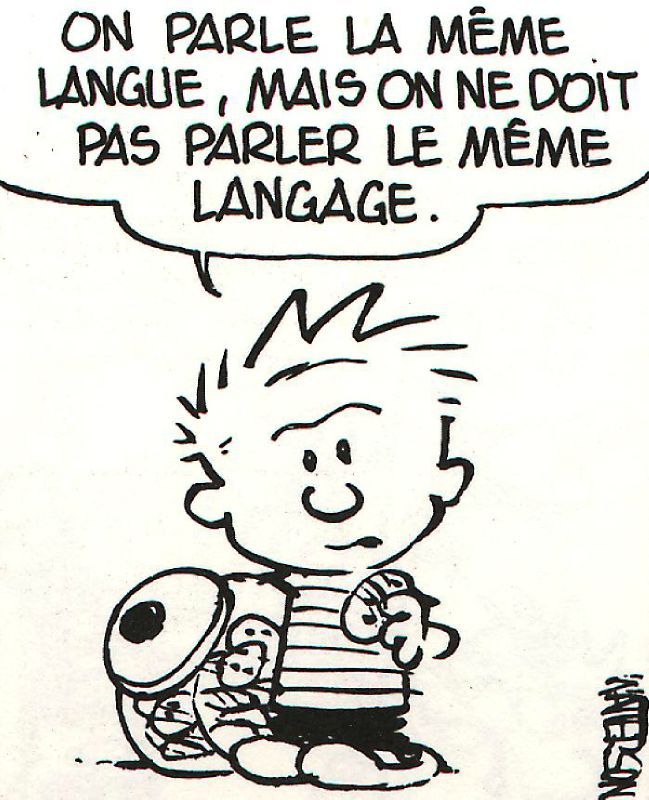 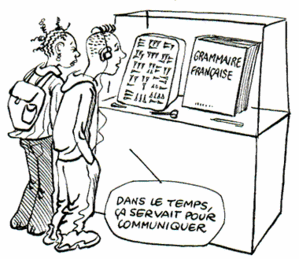 EN 2008 : l’expression orale dans les programmes
Les programmes appelaient à  : 
 un véritable apprentissage de l’oral
Pratique d’échange de débats, expression d’émotions et de réflexions personnelles
 qui contribue à faire du collège une école d’ouverture à l’autre et de tolérance
 sous la conduite du professeur les élèves prennent la parole fréquemment avec mesure et de façon organisée
Clarté, précision, niveau de langue approprié
Expliciter leur pensée se soucier d’être compris
 dans des situations propices à un véritable échange
 qui s’enseigne comme l’écrit
Exercices variés et progressifs
Mise en voix gestuelle occupation de l’espace
Cependant : quels constats ?

Pas de réel apprentissage de l’oral :  objet peu didactisé.
L’apprentissage des « genres de l’oral » ne fait pas l’objet d’une programmation ni d’une progression et reste largement aléatoire.
Primauté de l’écrit et de son efficacité :  il « fixe » les apprentissages.
Pratiques de l’oral difficiles à mettre en œuvre  : organisation, gestion pédagogique, résistance des élèves, évaluation…
Le cours dialogué ou jeu de questions-réponses : une prise de parole plus guidée que spontanée. 
Correction linguistique centrale mais une absence
 de travail linguistique à l’oral et sur la langue orale.
Peu de prise en compte de la compréhension orale.
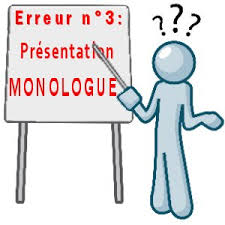 Enjeux et paradoxes de l’oral
Double objectif de l’oral : communicationnel et linguistique.
Temps de construction sociale et cognitive / intellectuelle.
Apprendre à parler ou parler pour apprendre ?
Quel usage de l’oral pour quelle maitrise de compétences, connaissances ou références culturelles ?
Bien parler / bien communiquer ? Savoir / Dire.
Oral et écrit : deux codes, deux statuts mais pourtant deux activités langagières au service de l’expression de la pensée.
La place de l’oral dans les programmes 2016 : L’oral devenu langage
« Le langage oral, qui conditionne également l’ensemble des apprentissages et constitue aussi un moyen d’entrer dans la culture de l’écrit, continue à faire l’objet d’une attention constante et d’un travail spécifique (introduction au cycle 3). »
On parle de « Langage oral » et de « maîtrise du langage oral » / D1 du SCCCC « Domaine des langages ».
En interaction avec le développement de la lecture-compréhension et de l’écriture.

« La maitrise du langage oral fait l’objet d’un apprentissage explicite ». 
« La pensée se structure et les savoirs s’approprient au travers de situations qui articulent formulations et reformulations orales et écrites ».
Pour une didactique de l’oral : la réponse des programmes
Une catégorisation plus claire des différentes dimensions de l’oral. 
Introduction de la compréhension orale. 
Construction d’une progression  des apprentissages de l’école au collège.
Le langage oral fait partie des activités langagières (s’exprimer, lire, écrire).  
Les compétences langagières et linguistiques sont travaillées en interaction.
Travail sur la manière de dire, le lexique en lien avec les situations de communication (débats, compte-rendu..).
 Travail de comparaison des usages de la langue à l’oral et à l’écrit.
 Collecte de corpus oraux et observation de la langue.

→ pour une meilleure connaissance du fonctionnement de la langue.
LES COMPETENCES TRAVAILLEES à l’ORAL :
 Cycle 4 :
Comprendre et s’exprimer à l’oral. 
Comprendre et interpréter des messages et des discours oraux complexes.
S’exprimer de façon maitrisée en s’adressant à un auditoire.
Participer de façon constructive à des échanges oraux.
Exploiter les ressources expressives et créatives de la parole.
Langage oral - Attendus des cycles 3 et 4
Cycle 4 
Comprendre des discours oraux élaborés (récit, exposé magistral, émission documentaire, journal d’information).
Produire une intervention orale continue de cinq à dix minutes (présentation d’une œuvre littéraire ou artistique, exposé des résultats d’une recherche, défense argumentée d’un point de vue).
Interagir dans un débat de manière constructive et en respectant la parole de l’autre. 
Lire un texte à haute voix de manière claire et intelligible ; dire de mémoire un texte littéraire ; s'engager dans un jeu théâtral.
Cycle 3 
Réaliser une courte présentation orale en prenant appui sur des notes ou sur diaporama ou autre outil numérique.
Interagir de façon constructive avec d’autres élèves dans un groupe pour confronter des réactions ou des points de vue.
Écouter un récit et manifester sa compréhension en répondant à des questions sans se reporter au texte.
Dire de mémoire un texte à haute voix.
Langage oral : quelle(s) activité(s) ?
Suppose une organisation pédagogique et didactique spécifique et une performance élève :
Produire une intervention orale continue de cinq à dix minutes (présentation d’une œuvre littéraire ou artistique, exposé des résultats d’une recherche, défense argumentée d’un point de vue) (C4).
Lire un texte à haute voix de manière claire et intelligible ; dire de mémoire un texte littéraire ; s'engager dans un jeu théâtral (C4).
Suppose une organisation pédagogique et didactique spécifique sans performance élève :
Comprendre des discours oraux élaborés (récit, exposé magistral, émission documentaire, journal d’information) (C4).

On notera : 
La complexification des supports pour la compétence « écouter ».
La construction élaborée progressive et consciente de l’interaction orale. 
La progression dans l’écoute et la compréhension marquée par : la prééminence du narratif au cycle 3, l’objectif d’acquisition de l’argumentatif au cycle 4.
Repères de progressivité cycle 4
On ne saurait exiger d’eux une correction absolue et la maitrise complète des techniques de l’exposé et du débat. 
 début de cycle : compte rendu, récit oral, mise en voix des textes
 tout au long du cycle : expression des sentiments, des sensations et du jugement argumenté.
 tout au long du cycle : débats organisés, pratiques de l’exposé plu structurées et exigeantes.	
Accéder progressivement à la pratique d’un code oral codifié et socialisé, éloigné de la pratique spontanée […]
 fin de cycle : prise de parole de dix minutes en continu.

 une part des séances d’AP est consacrée à l’entrainement à l’oral
D’un cycle à l’autre
D’un cycle à l’autre, la réception orale s’accompagne d’une activité de production plus importante et plus exigeante. 
Le dire spontané laisse place à un oral plus socialisé où l’échange est de plus en plus réfléchi.
Le langage oral intègre progressivement sa double dimension communicationnelle et linguistique.
On passe d’activités langagières et de situations  simples à l’expression de sentiments et de jugement argumenté plus structurée tout au long du cycle 4.
I
Interagir
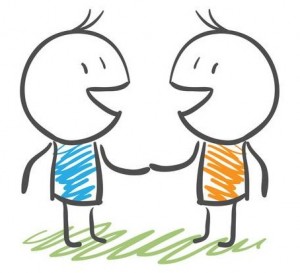 Exemples de modalités pédagogiques repensées et adaptées, cycle 3 et cycle 4
Dans le cadre d’un réel apprentissage de l’oral  sont suggérés :  
Jeux d’écoute à partir de supports variés
Utilisation du numérique (enregistrer, associer sons et textes…) 
Formulations, reformulations, restitutions, justifications.
Préparation de textes à dire ou à lire
Mise en voix, théâtralisation
Exposés, présentations diverses 
Travail sur corpus 
Utilisation de brouillons  oraux et écrits de toute sorte
Utilisation d’écrits supports variés
Débats, jeux de rôle, interviews
APPRENTISSAGE CONTINUÉ DE LA LECTURE C3-C4APPRENTISSAGE DE LA COMPREHENSION
Lecture et compréhension de l’écrit  et de l’image : un choix clairement affirmé / un enseignement explicite
Parler de « compréhension de l’écrit » c’est ouvrir la question de la lecture sur des corpus littéraires ET non littéraires. 
Au cycle 4 : lire des textes variés avec des objectifs divers ;  lire des images, des documents composites (y compris numériques) et des textes non littéraires.
L’entrée suggère que l’on s’empare des documents des autres disciplines y compris scientifiques.
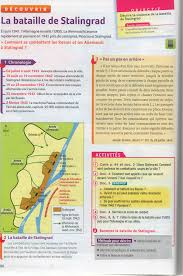 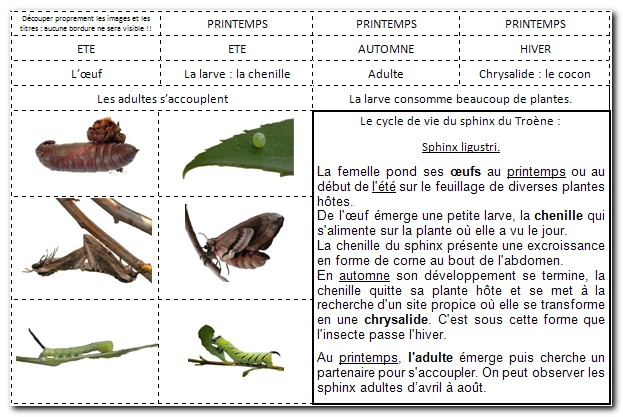 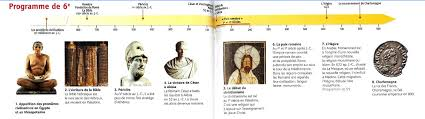 Lecture et compréhension de l’écrit : attendus de fin de cycle
Lecture et compréhension de l’écrit et de l’image Cycle 4Connaissances et compétences associées : exemple
Exemples de situations, d’activités et de ressources pour l’élève 
Lecture et analyse de textes et de documents variés. 
Traitement de l’information.
Interprétation de dessins de presse ou de caricatures…

Présentation à l’oral d’une œuvre ou d’un petit corpus.
Visite de musées, visionnage de quelques grandes œuvres marquantes du patrimoine cinématographique
Lire des images, des documents composites (y compris numériques) et des textes non littéraires

Lire et comprendre des images fixes ou mobiles variées empruntées à la peinture, aux arts plastiques, à la photographies, à la publicité et au cinéma
Situer les œuvres dans leur contexte historique et culturel
L’ APPRENTISSAGE DE LA COMPREHENSION
Cet apprentissage suppose : 

Un développement des démarches de la lecture analytique.

Des démarches plus spécifiques (certaines nouvelles pour le second degré).

Une systématisation des démarches.

Une plus grande précision dans la différenciation des compétences engagées.
LECTURE LITTERAIRE
CULTURE LITTERAIRE ET ARTISTIQUE
Quelles compétences de lecteur ?
Cycle 4  : Lire des œuvres littéraires, fréquenter des œuvres d’art
Elaborer une interprétation de textes littéraires
Formuler des impressions de lecture.
Percevoir un effet esthétique et analyser les sources.
Situer une œuvre dans son contexte pour éclairer ou enrichir sa lecture et établir des relations entre des œuvres littéraires et artistiques.
      - notions d’analyse littéraire
      - procédés stylistiques
      - éléments d’histoire littéraire et d’histoire
      - éléments d’analyse d’œuvres théâtrales, cinématographiques, picturales, musicales
Et la lecture analytique ?
L’expression consacrée a disparu en cycle 3, MAIS on trouve de manière récurrente au cœur des programmes ce qui la définit tout en en conservant et enrichissant les principes :
« le travail […] de construction du sens par la formulation d’hypothèses de lecture » (C4).
« Le travail d’interprétation et d’élaboration d’un jugement argumenté, […] devient une tâche centrale » (C4).
Culture littéraire et artistique : quelles finalités ?
Acquisition d’une culture littéraire et artistique commune.
Susciter le goût de la lecture.
Acquérir des connaissances pour comprendre et interpréter un texte.
Ouvertures vers d’autres formes d’expression artistique et vers l’éducation aux médias.
Des questionnements propices à un travail interdisciplinaire (cadre de l’EPI).
Les entrées et questionnements conduisent l’élève à « s’approprier les textes, à les considérer […] comme une invitation à la réflexion ».
Comparatif des entrées du Programme de culture littéraire et artistique
Classe de 3e
Culture littéraire et artistique : L’architecture d’ensemble en cycle 4 – Troisième
Quelle organisation ? Des précisons importantes
Les entrées  sont :
abordées dans « l’ordre choisi par le professeur ».
abordées « à plusieurs reprises, à des moments différents de l’année, selon une problématisation ou des priorités différentes ».
qui peuvent être « croisées par deux à un même moment de l’année ».
Nécessité d’organiser le projet pédagogique annuel en périodes sur un rythme adapté aux objectifs visés.
 Le programme ouvre :
aux œuvres de littératures de jeunesse, françaises, francophones, étrangères et régionales.
à la diversité des cultures du monde.
Lecture et littérature : La question des questionnements
Chaque entrée fait l’objet d’un questionnement obligatoire spécifique par année.

Les questionnements correspondent aux indications  de corpus.

Ces questionnements sont complétés par des questionnements complémentaires au choix du professeur.

« [Ces questionnements] présentent la lecture et la littérature comme des ouvertures sur le monde qui nous entoure, des suggestions de réponse aux questions que se pose l’être humain, sans oublier les enjeux proprement littéraires spécifiques au français » (C4).
Lecture /Littérature : des  évolutions ?
Malgré les points de stabilité des supports, l’ouverture des corpus et les questionnements proposés engagent une conception de la littérature : 

 qui soit en échange permanent avec les autres formes de représentation artistique et singulièrement le cinéma ;
 qui s’ouvre résolument sur la question de la valeur ;
 qui engage fortement l’esthétique de la réception ;
 qui permette de circuler à travers les époques.
Ce que dit le programme
« Ces entrées (…) présentent la lecture et la littérature comme des ouvertures sur le monde qui nous entoure, des suggestions de réponse aux questions que se pose l’être humain, sans oublier les enjeux proprement littéraires spécifiques au français ».

Au fond il s’agit : 
 de ce que le texte dit de moi/à moi ;
 de ce que le texte dit/dit de lui/dit de son temps/ ne dit pas ;
 de ce que le texte accroit de moi.
Une référence universitaire ?
« Lire Diderot d’une façon littéraire, c’est conduire sa parole à travers tout ce qui nous sépare de lui, pour permettre à cette parole de nous parler aujourd’hui, de produire des résonances toujours suggestives au sein de nos préoccupations contemporaines ». 
                                                  
 Yves Citton, « La compétence littéraire : apprendre à (dé)jouer la maîtrise », Université de Grenoble 3 Stendhal – UMR LIRE CNRS 5611

http://litterature.ens-lyon.fr/litterature/discussions/enseignement-de-la-litterature-l2019approche-par-competences-a-t-elle-un-sens/yves-citton-la-competence-litteraire-apprendre-a-de-jouer-la-maitrise/view
Programme de lecture: des points de passage obligés
En cycle 4 : chaque année du cycle, l’élève lit :
au moins 3 œuvres complètes en lecture intégrale  ;
au moins 3 œuvres complètes en lecture cursive  ;
au moins 3 groupements de textes (lecture analytiques et cursives)
4. Pour une didactique de l’écriture
« Au cycle 4, les élèves explorent les différentes fonctions de l’écrit et apprennent à enrichir leurs stratégies d’écriture. (…). Ils savent utiliser l’écrit pour travailler et apprendre ».
Les attendus de fin de cycle
Connaissances et compétences associées :  Cycle 4
L’écriture – 2016 : repères de progressivité en cycle 4
Les activités d’écriture sont : permanentes  et articulées aux activités de lecture et d’expression orale.
La pratique d’écriture de documents personnels est encouragée (carnets de bords, cahiers de lecture cursive et d’écriture d’invention, répertoires de mots, écrits intermédiaires divers…).
On prend l’habitude de faire alterner des écrits courts et des travaux de longue durée.
En 4e et 3e, on se fixe un objectif de 2000 à 3000 signes selon les écrits (plus de 2 pages en 3e ; 40 lignes environ).
Des écrits collectifs de longue durée peuvent aller à des volumes plus importants.
Complexité des phrases, précision du vocabulaire, cohérence textuelle augmentent tout au long du cycle.
En 6e: écrire un texte d’une à deux pages 
En 5e : écrire seul un texte correct de 500 à 1000 signes
En 4e et 3e : écrire seul un texte correct de 2000 à 3000 signes (des écrits collectifs de longue durée peuvent aller à des volumes plus importants.)
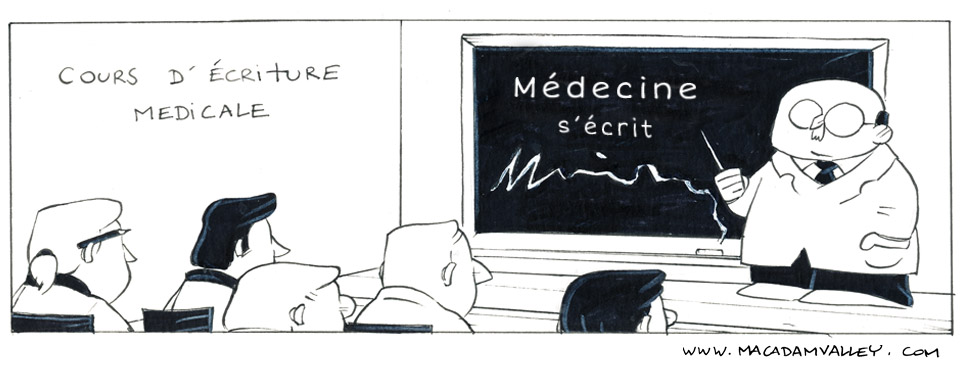 La réponse des programmes C3 et C4 : les repères de progressivité
Insistance sur la quantité et la fréquence des écrits.
Mise en évidence de l’importance des écrits de travail : comme on lit pour apprendre, on écrit pour apprendre.
Mise en évidence de l’écriture comme processus et place accordée à la réécriture.
Intégration des apprentissages linguistiques dans l’écriture.
Quelques citations-clés
Cycle 4 :
« Les activités d’écriture sont permanentes et articulées aux activités de lecture et d’expression orale »
« Dès le début du cycle on encourage la pratique d’écriture de documents personnels (…) »
« On prend l’habitude de faire alterner des écrits courts et des travaux de longue durée (…) »
PROGRAMME DE FRANCAIS ET REFORME DU COLLEGE
1. L’accompagnement personnalisé : dispositif  et posture
« L’accompagnement personnalisé s’adresse à tous les élèves selon leurs besoins ». Arrêté du 19 mai 2015
 Des objectifs clairs  à partager par tous 
S’appuyer sur les acquis des élèves pour les aider à progresser.
Importance du diagnostic : quel degré d’appropriation des compétences à améliorer ?
Faire verbaliser, formuler les difficultés rencontrées, faire exprimer les besoins de l’élève pour différencier.
 Considérer  l’erreur  non comme une faute mais comme le signe de doutes à expliciter, de connaissances en construction. En faire un levier d’apprentissage.
Pratiquer un enseignement explicite et lever les malentendus cognitifs.
Donner confiance.
C’est-à-dire ?
Quelques pistes de séances d’AP visant à : (arrêté du 19 mai 2015)
- soutenir la capacité d’apprendre et de progresser des élèves
- améliorer leurs compétences
- contribuer à la construction de leur autonomie intellectuelle

Verbalisation des démarches et des raisonnements, retour sur les erreurs ; entretiens d’explicitation.
Compétences transversales, par exemple comprendre et s’exprimer en utilisant la langue française à l’oral et à l’écrit. 
Faire écrire, faire lire.
Apprendre à mémoriser, apprendre à apprendre
Métacognition et stratégies de compréhension
Entrainements et travail personnel. 
Travail en groupe et du développement de la démarche coopérative. 
Mis en œuvre de modalités pédagogiques variées autres que le cours dialogué.
Réalisation de projets avec identification des compétences travaillées. (vers les EPI)
2. Les enseignements pratiques interdisciplinaires
« Permettent de construire et d’approfondir des connaissances et de compétences par une démarche de projet conduisant à une réalisation concrète, individuelle ou collective ». Arrêté du 19 mai 2015.
Identifier, à l’aide du programme, les éléments de son programme disciplinaire qui vont pouvoir être abordés en lien ou en co-construction avec d’autres disciplines.
Ainsi, 
Dans le cadre de l’EPI « Culture et création artistique » pourrait s’engager un travail spécifique sur l’image.
Dans le cadre de l’EPI « Information, communication, citoyenneté », l’éducation aux médias.